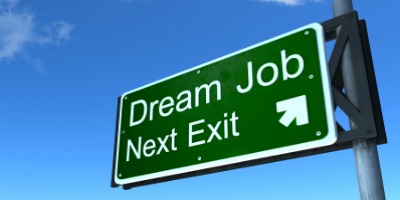 AHRC – NYCHudson River Services (HRS)
Presentation October 2021
Our vision is to create rewarding employment opportunities for all people in our programs leading to long term success, personal satisfaction and economic self-sufficiency.
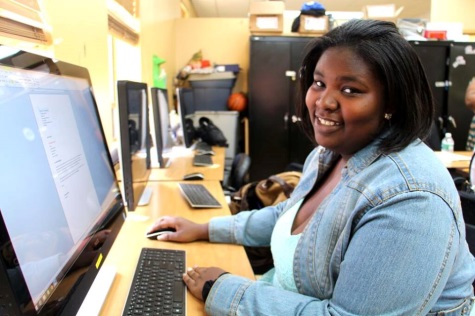 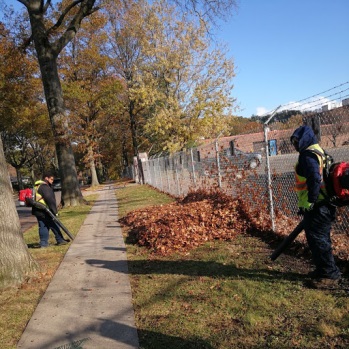 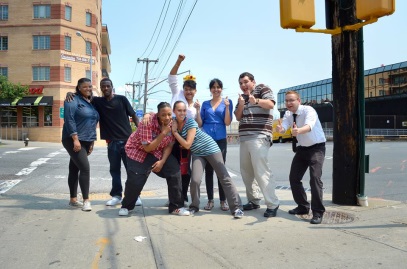 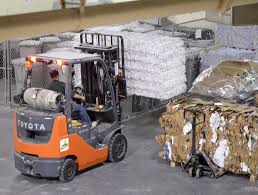 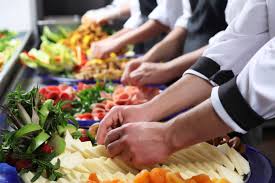 Jobs, Jobs, Jobs for people with all Abilities and Interests!
Individualized Approach to Employment. We offer career choices, variety of careers and customized supports. The final goal is to help individuals to become more independent, productive and work in inclusive environment, make friends and have natural supports!
CORE ON BUSINESS LINES & CUSTOMERSNYSID – ABILITY ONE – COMMERCIAL DEVELOPMENT PREFERRED SOURCE ALLOWS US TO GAIN EASIER ACCESS TO GOVERNMENT OPPORTUNITIES
WHY CHOOSE AHRC- NYC HRS?
Average wage per hour $21.00
Career choices – occupational diversity
Retirement plan
Medical / Dental / Vision Insurance
Paid Time Off
Routine, structured schedules 
Career  choices
Job Coach support
Lanora works with HRS since 2013. She came through one of our programs- YAIP. She says her life changed for the better. It was first time she could afford a vacation and go see her cousin in Florida.  She encourages anybody seeking a fresh start to consider YAIP with the hope of working with HRS. “I always tell my friends that you’re with people who are in the same position as you, and let’s be honest – finding work on your own hasn’t worked. I’m living proof. I did the 14 weeks and got a job.”
ShredAbility
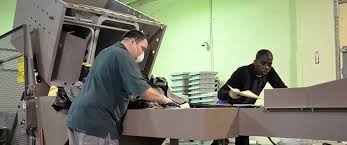 Our Secure Document Destruction Business provides opportunity for people who do not want to do janitorial work or need more supports to work in other areas. Just to name a few jobs:* Customer Service Assistant* Paper Sorter* Data Entry Specialist* Shredder Operator These jobs provide us opportunity to use individualized approach to employment based on person’s likes, dislikes and strengths.
For workers who like to move around, work outside and do something new ever day. 

Easy machines to use and gaining transferable skills to use at other jobs 

9 months a year that leaves time for other projects for 3 months 

Average pay $17 per hour
LANDSCAPING JOBS
Foot & Vehicle Messenger services between 5 boroughs of NYC

38 messengers working at various HRA locations delivering mail

Monday through Friday

9 am- 4 pm
Foot & Vehicle Messenger Jobs
James Walker, 50
Moderate Intellectual Disability 
Seizure Disorder 
Lived with family, attended day habilitation programs. 
20 years ago joined EBS- he now works through HRS:
loves his job
lives in his own apartment 
enjoy listening to gospel music and going to church when not working. 
Has friends among co-workers who help him if he needs it and job coach is not around
James Walker, Winner of 2015 Joslin Outstanding Performer Award: “If I didn’t have this job, I would be hanging around in the street doing nothing, probably getting into trouble. I like being busy” (Works with American Maintenance at Westchester Community College).
BEFORE HRS: 

Moved to NYC in 1996 from Haiti

Had undiagnosed DD/ID

No family supports

Homeless, lived in shelter

Relied on Food stamps

Attended Day Hab Program
NOW WITH HRS JOB:

Works with OPD, earn $25 per hour

Lives in her own apartment through ISS

Has Medicaid Service Coordinator
Loved by co-workers who have become friends 
Does not look back

Earn her own money to pay for food and clothing
Maggy Bottex, Winner of 2016 Outstanding Performer Award “I like to show other people what people with disabilities can do”(Works at OPD Clinic in Brooklyn)
David Jackson, 50, Diagnosed with ID/DD
Born to 16 year old mom
Had sister with disability
No father
Before Working with HRS:
Attended Weingold workshop

Lived with mom and sister who had disability)

Enrolled into SEMP but had a job at a grocery store- not making enough
Lives with his fiancé in their own one bedroom apartment
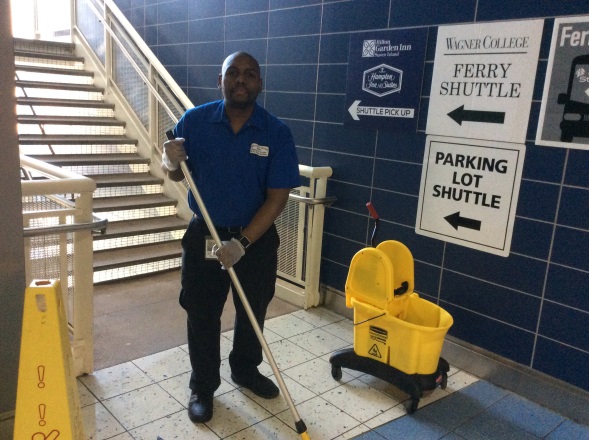 Works at the Ferry- loved by co-workers, supervisors and recognized for the hard work
Goes for vacation with fiancé once a year to Puerto Rico where he is originally from
David Jackson, Joslin Outstanding Award Winner 2017 said “If I didn’t have a job with Hudson River Services, I would be still working at a grocery store and making minimum wage” (works at DOT Staten Island Ferry)
HOW DO I START A CAREER IN JANITORIAL SERVICES
 
Careers in Environmental Services— 16 week combination of virtual and in-person classroom, life skills, academic skills, work readiness preparation, on-site training, paid internships, graduating with the Cleaning Management Institute Certification, ages 18-24.
This is an opportunity to not only learn the in’s and out’s of the ever expanding and growing Janitorial field of work, but get hands-on training. 
ENROLLING NOW!!!
Contact Marina Muratova 
646-455-7772
AHRC NYC Queens Employment and Business Serivces

AHRC NYC Queens offers a variety of programs like:
Supported Employment (ACCES-VR), Supported Employment (OPWDD ), Pathway’s to Employment and Direct Placement Services 



AHRC NYC Queens

Day Habilitation, Day Habilitation Without Walls (DHWOW), Respite, Community Habilitation, Travel Training Services and many more. For more information or to request services for you or a loved one, please call:
at Referral and Information Center at
			212-780-4491 
Email: referrals@ahrcnyc.org
Presenter contact information: Steve TowlerAHRC-NYCVP Programs & Business DevelopmentSteve.towler@ahrcnyc.org347-672-7013Wayne Thomas
AHRC-NYC
Regional Operations Director
Employment and Business Services
Wayne.thomas@ahrcnyc.org
347-672-7022For Program Contact and more information:
Melissa Levin
AHRC-NYC
Employment & Community Services Coordinator
Melissa.levin@ahrcnyc.org
917-664-6496